МИНИСТЕРСТВО ЗДРАВООХРАНЕНИЯ РЕСПУБЛИКИ КАЗАХСТАН
МИНИСТЕРСТВО ПРОСВЕЩЕНИЯ РЕСПУБЛИКИ КАЗАХСТАН
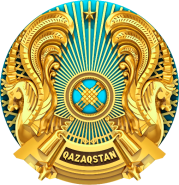 Проект по запуску исследования по потреблению наркотиков среди школьников и молодежи Республики Казахстан по методике ESPAD
2025 год
НАУЧНЫЙ АППАРАТ ИССЛЕДОВАНИЯ ESPAD В КАЗАХСТАНЕ
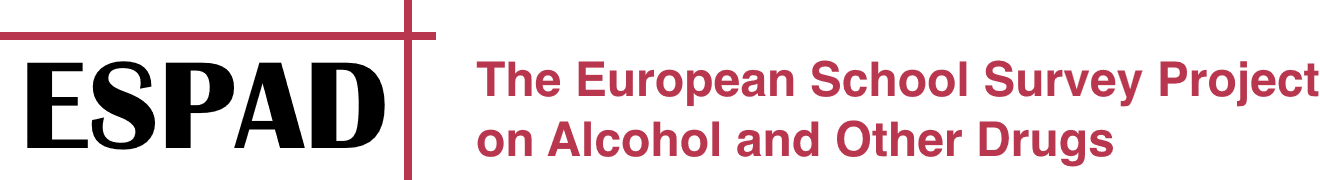 ESPAD – совместный проект исследовательских групп из более чем в 40 странах и крупнейший в мире межнациональный исследовательский проект по употреблению ПАВ подростками.
Актуальность: 
Употребление психоактивных веществ  подростками ключевая социальная и медицинская проблема.
Недостаток данных в Казахстане о потреблении психоактивных веществ  осложняет разработку эффективных профилактических программ.
Задачи исследования: 
Изучить социально-эпидемиологические факторы, влияющие на предрасположенность к употреблению ПАВ среди подростков в возрасте 13–18 лет.
Оценить уровень распространенности употребления ПАВ среди учащихся образовательных учреждений.
Выявить ключевые группы риска среди подростков по социальным, эпидемиологическим признакам.
Проанализировать влияние социальных и эпидемиологических факторов на уровень употребления ПАВ подростками для разработки профилактических мер
Цель исследования: 
Определить, социально-эпидемиологические предикторы потребления психоактивных веществ  и распространенность употребления ПАВ в возрастной группе 13-18 лет
НАУЧНЫЙ АППАРАТ ИССЛЕДОВАНИЯ ESPAD В КАЗАХСТАНЕ
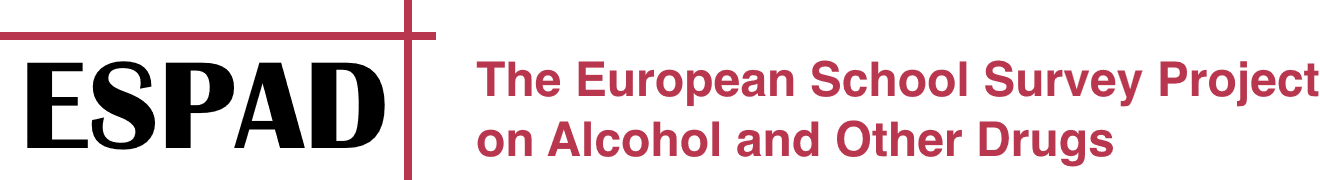 Размер выборки:
9500 подростков в возрасте 13–18 лет.
Географическое распределение:
 Учащиеся из 20 регионов Казахстана (включая города республиканского значения).
Кластер:
Общеобразовательные школы и колледжи 
Метод отбора:
 Случайный выбор из школ (13–16 лет) и колледжей (17–18 лет).
Дополнительные параметры:
 Соотношение полов: мальчики и девочки, примерно равное.
Сегментирование по крупным городам и областным центрам.
КООРДИНАЦИЯ ПРОЕКТА
КООРДИНАТОРЫ ПРОЕКТА - ВИЦЕ-МИНИСТР ЗДРАВООХРАНЕНИЯ НУРЛЫБАЕВ Е.Ш., ВИЦЕ-МИНИСТР ПРОСВЕЩЕНИЯ ОСПАН Е.С.
КУРАТОРЫ РЕГИОНОВ

Заместители акимов областей и гг. Алматы, Астана, Шымкент
ИСПОЛНИТЕЛИ В РЕГИОНАХ

Управления здравоохранения 
Управления образования областей и гг. Алматы, Астана, Шымкент
РАБОЧИЙ ОРГАН 

Республиканский научно-практический центр психического здоровья МЗ РК
МОНИТОРИНГ

Департамент организации медицинской помощи МЗ РК 
Департамент воспитательной работы и дополнительного образования МП РК
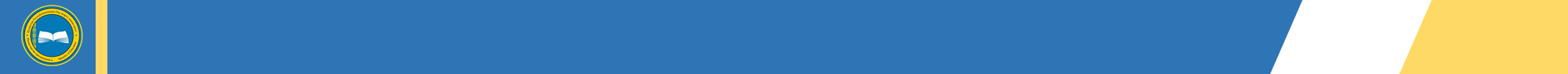 ПЛАН И СРОКИ ПРОВЕДЕНИЯ ИССЛЕДОВАНИЯ
ПЛАН И СРОКИ ПРОВЕДЕНИЯ ИССЛЕДОВАНИЯ
1 этап ОРГАНИЗАЦИОННО – ПОДГОТОВИТЕЛЬНЫЙ ЭТАП (январь – февраль 2025 г.)
Обучение и найм интервьюеров 
(РНПЦПЗ)
Когнитивное тестирование
(РНПЦПЗ)
Перевод анкет на государственный и русский языки  
(РНПЦПЗ)
Формирование консультативной группы (из числа МЗ, МП, РНПЦПЗ)
Получение заключения ЛЭК
(РНПЦПЗ)
Работа со школами и родителями 
(МП)
2 этап ПРОВЕДЕНИЕ ОПРОСА (март - май 2025 г.)
Командирование обученных супервайзеров в 20 рег.
(РНПЦПЗ)
Проверка и очистка данных
 (РНПЦПЗ)
Интервьюирование в школах и колледжах (РНПЦПЗ)
3 этап СБОР И АНАЛИТИКА ДАННЫХ  (июнь - сентябрь 2025 г.)
Сбор данных на бумажных носителях
(РНПЦПЗ)
Ввод данных в статистическую программу
(РНПЦПЗ)
Анализ данных с применением мат. моделирования и формирование отчета (РНПЦПЗ)
Проверка достоверности данных 
(РНПЦПЗ)
4 этап ПРЕДСТАВЛЕНИЕ РЕЗУЛЬТАТОВ (октябрь 2025 - февраль 2026 г.)
Разработка дизайна, верстка отчета
(МЗ, МП)
Печать и техническая подготовка 
(МЗ, МП)
Проведение круглого стола
(МЗ, МП)
4
СХЕМА РАБОТЫ ИССЛЕДОВАТЕЛЬСКОГО ПРОЕКТА
СХЕМА РАБОТЫ ИССЛЕДОВАТЕЛЬСКОГО ПРОЕКТА (здрав)
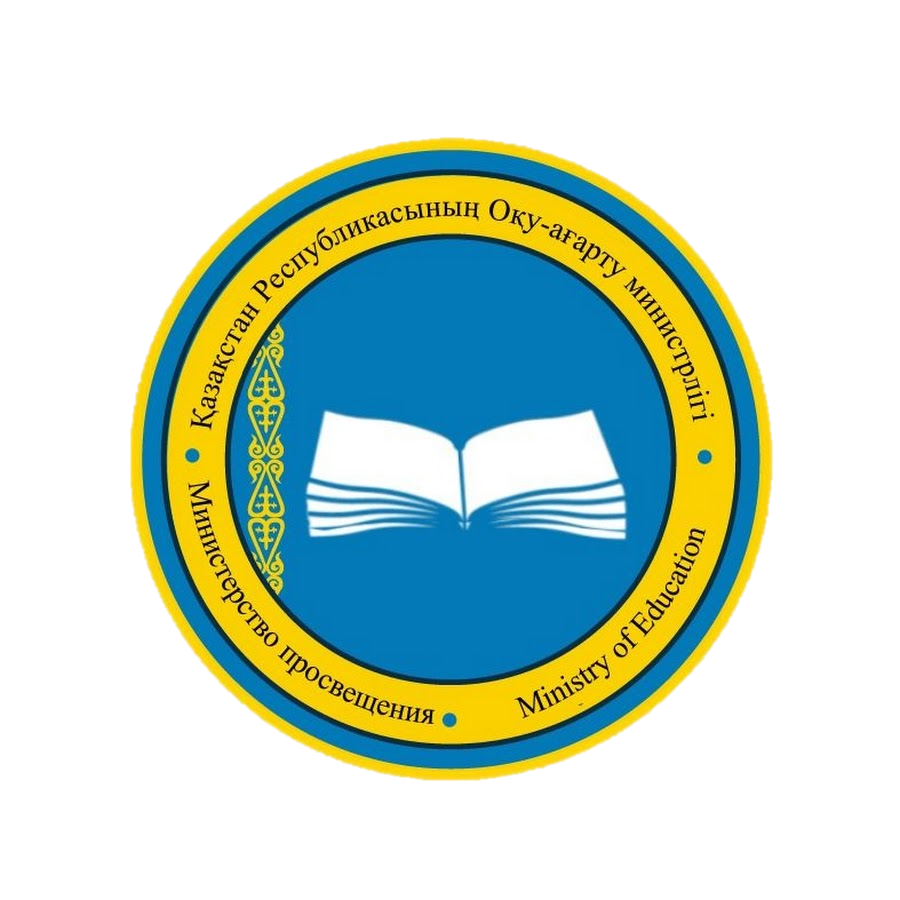 Контроль:

еженедельные плановое совещания
Контроль расходования бюджета проекта
Задачи:

общий контроль
разработка плана
корректировка задач
Руководитель
Подбор супервайзеров
Организация пилотов
Исполнение плана исследования
поддержка коммуникации с участниками
Главный исследователь
совещания с участниками проекта
Контроль за сроками выполнения
Региональные супервайзеры (4)
соблюдения сроков проведения опроса.
предоставление отчётов о ходе работы.
Проведение тренингов
Подбор интервьюеров
Организация и проведение опроса
Контроль  корректности данных 
Контроль полноты собранных данных
Менеджер
Обеспечение легитимности на национальном уровне
реализация плана
Сбор, проверка
Финансово- логистическаяя группа - 2
курация
исследовательского проекта
Финансовое обеспечение, 
логистика и т.д.
Обработка данных
Разработка алгоритмов и моделей для предсказания рисков.
Группа аналитиков, биостатистов 5-7
Контроль за соблюдением международных и национальных стандартов обработки данных.в
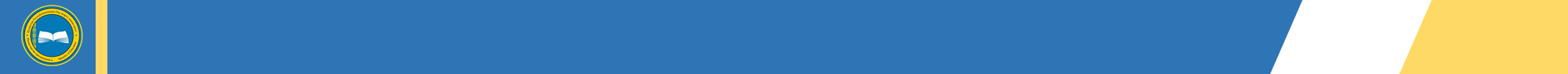 ПРИМЕРНЫЙ ПЛАН ПО ЗАПУСКУ ЦЕНТРОВ ПСИХОЛОГИЧЕСКОЙ ПОДДЕРЖКИ
СМЕТА ИССЛЕДОВАТЕЛЬСКОГО ПРОЕКТА
СМЕТА ИССЛЕДОВАТЕЛЬСКОГО ПРОЕКТА
5
* корректировка будет осуществляться с учетом текущей ситуации в регионах
ПРИМЕРНЫЙ ПЛАН ПО ЗАПУСКУ ЦЕНТРОВ ПСИХОЛОГИЧЕСКОЙ ПОДДЕРЖКИ
ЗАКЛЮЧЕНИЕ
Результаты ESPAD позволят
-определить социально-эпидемиологические характеристики, предрасполагающих к употреблению ПАВ в возрастной группе 13-18 лет в Республике Казахстан;
-определить  степень и характер использования ПАВ; 
-определить  информированность о ПАВ и их доступность для данной возрастной группы;
- изучить социальные последствия потребления ПАВ;
- разработать научно обоснованные меры профилактики; 
- снизить риски употребления среди подростков;
- укрепить международное сотрудничество в изучении распространения  ПАВ.
8